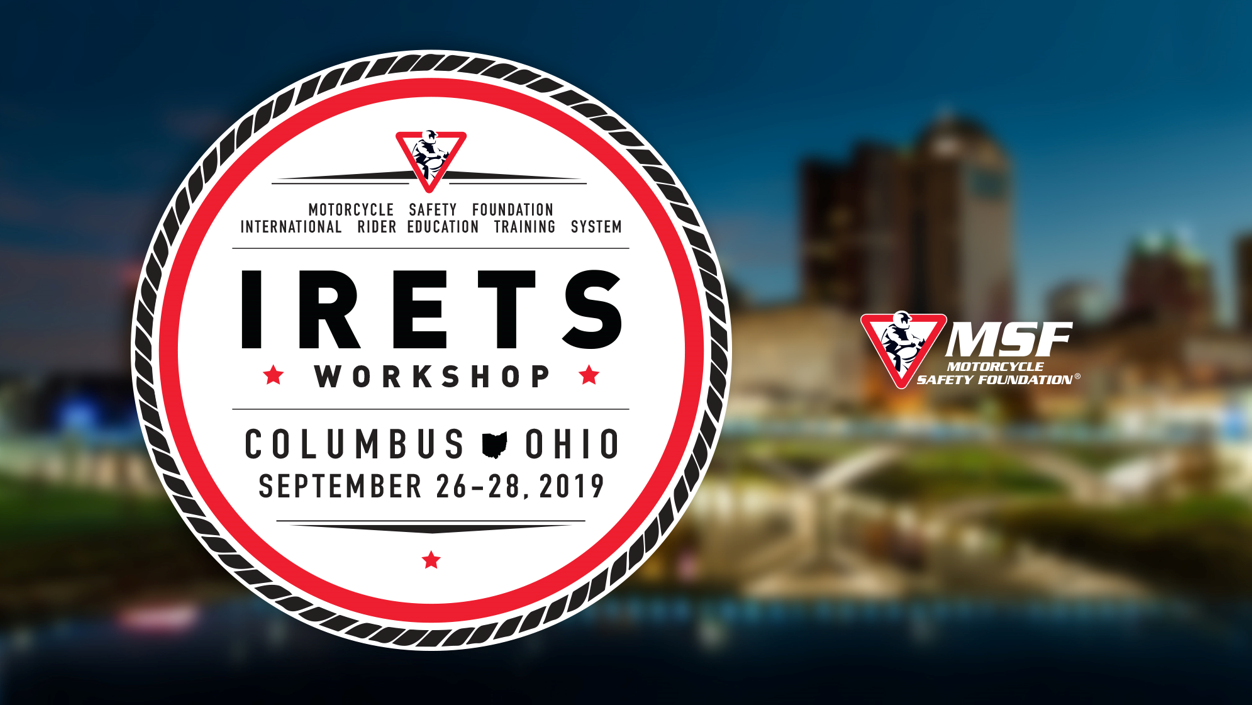 Snell Standards and  Research for Better Protection
Hong Zhang

IRETS/MSF
August 26-28, 2019
Columbus, OH
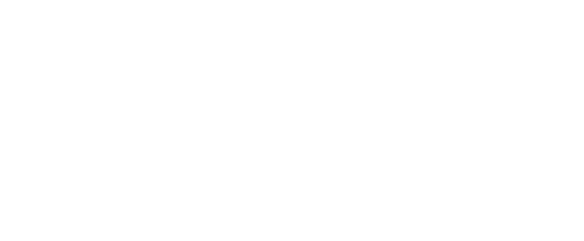 Beginnings
Amateur Racer William “Pete” Snell
Rollover Crash in Arcata, California, 
August 6, 1956
Pete died of head injuries 
Sustained in a then state-of-the-art helmet
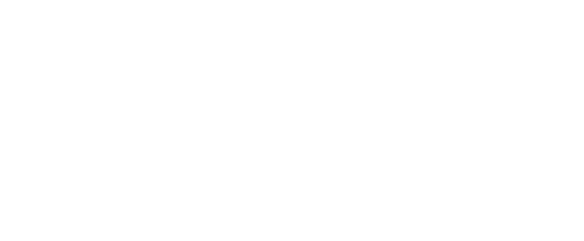 www.smf.org
[Speaker Notes: William “Pete” Snell died of head injuries received in an amateur racing crash in 1956.  He had been wearing what was then a state of the art helmet but which failed to prevent fatal head injuries in what was otherwise said to be a survivable crash.]
Helmet in 1950s
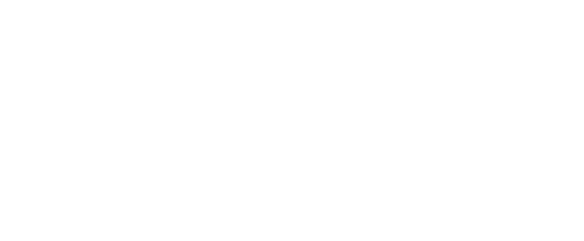 www.smf.org
How to Choose among Today’s Motorcycle Helmets?
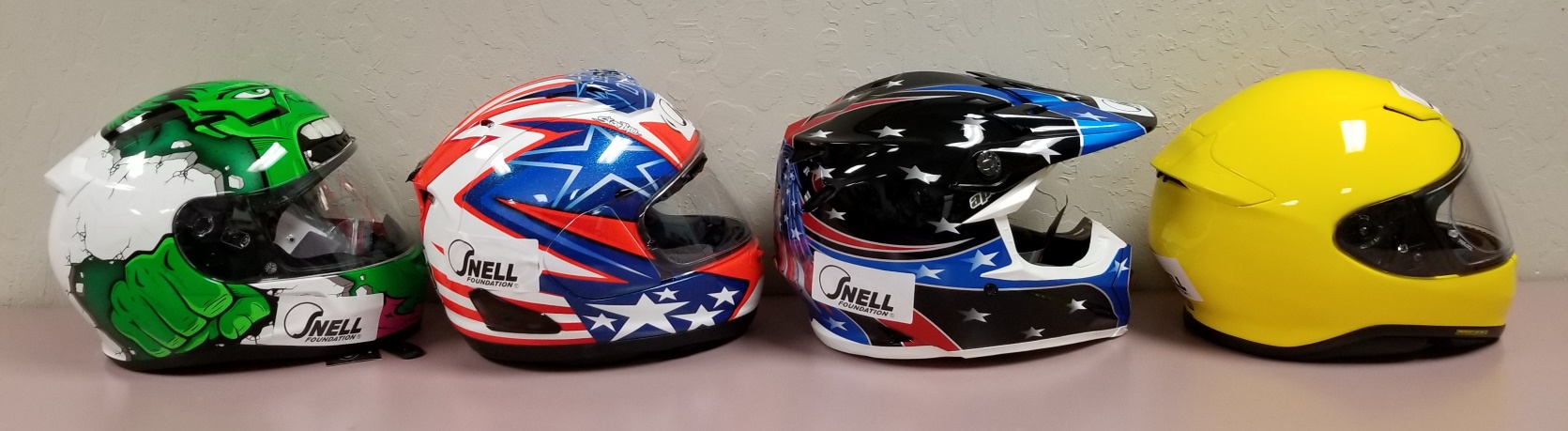 www.smf.org
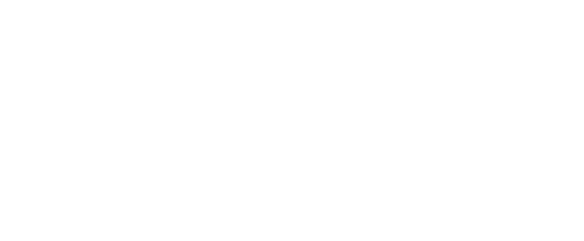 Snell Motorcycle Helmet Standards
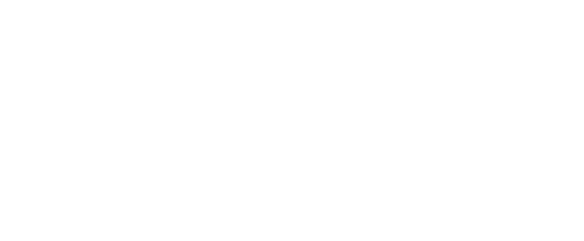 www.smf.org
Effectiveness of Standards
Standards = Documents

Effectiveness of standards depend on
		* Strict and independent certification
		* Enforceable compliance		
		* Experience and competence 
 
Testing and  More Testing
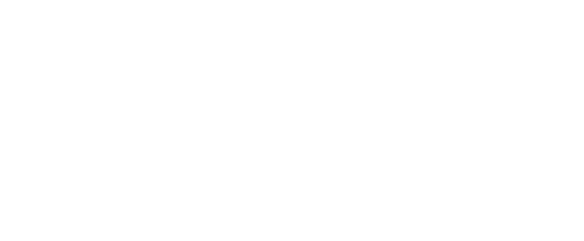 www.smf.org
Not how Snell tests helmet
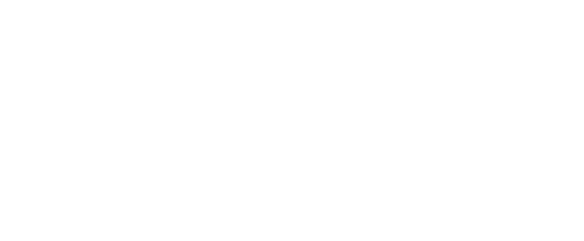 www.smf.org
Oldest Snell Testing Photo
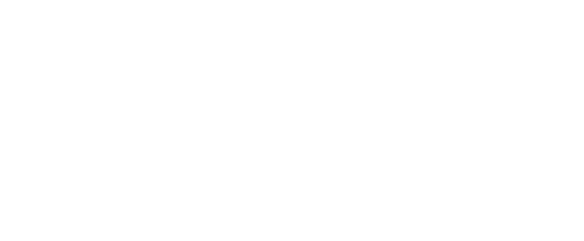 www.smf.org
Old Oscilloscope Early 1960s
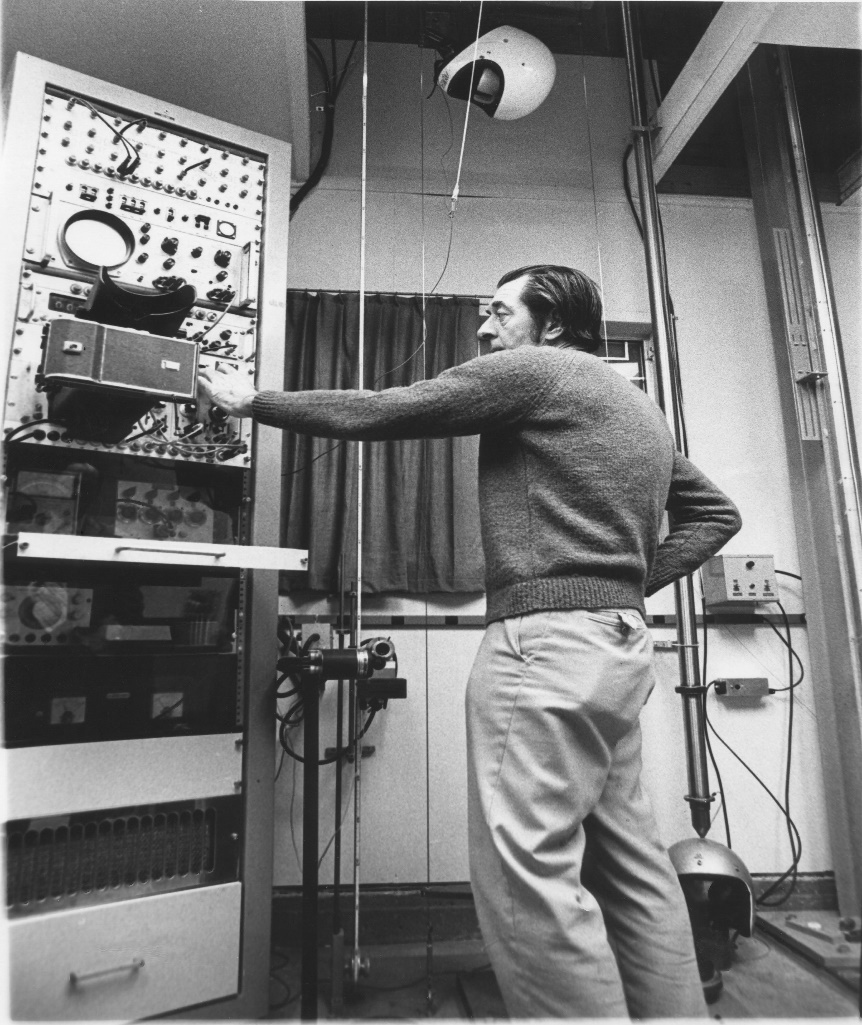 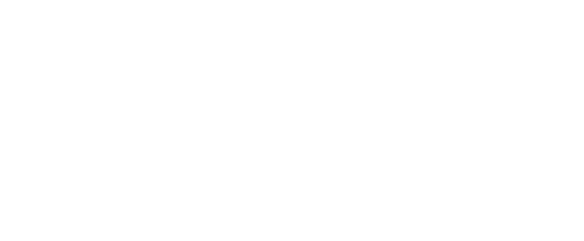 www.smf.org
Snell Test Lab Today
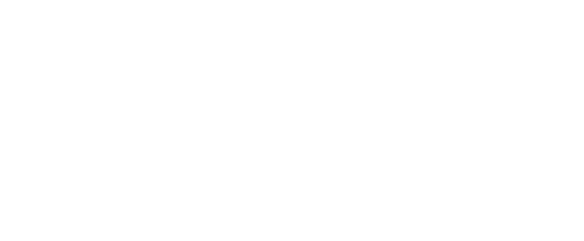 www.smf.org
Snell Impact Test
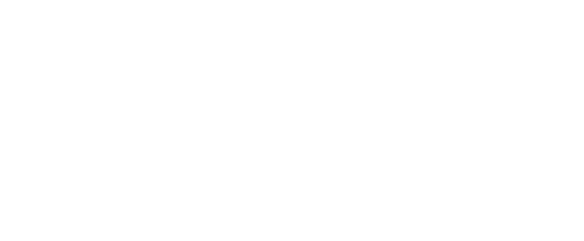 www.smf.org
Snell Penetration Test
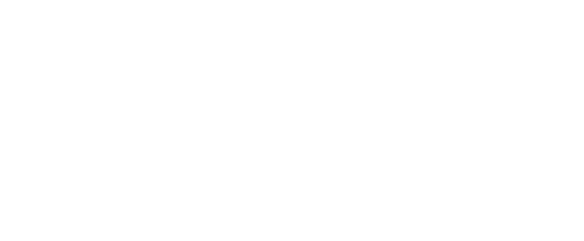 www.smf.org
Roll-off Test
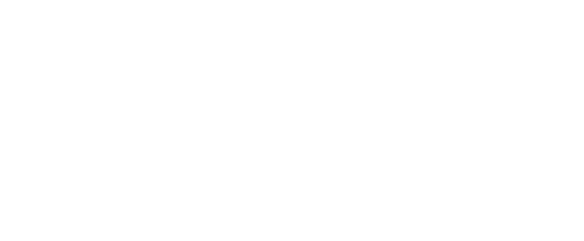 www.smf.org
Snell Face Shield Test
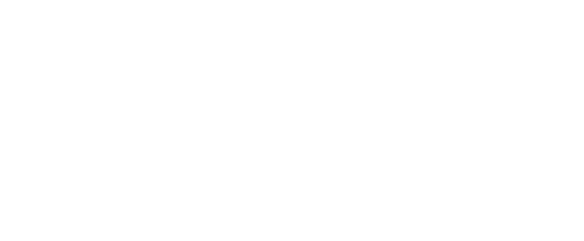 www.smf.org
Some fail tests.
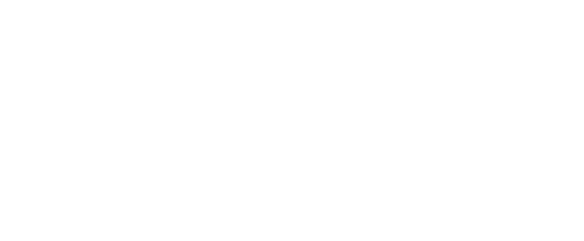 www.smf.org
Some pass tests.
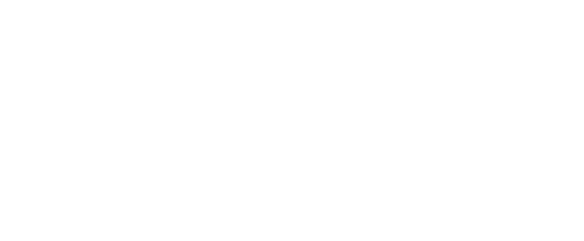 www.smf.org
Scientifically Valid & Repeatable Test
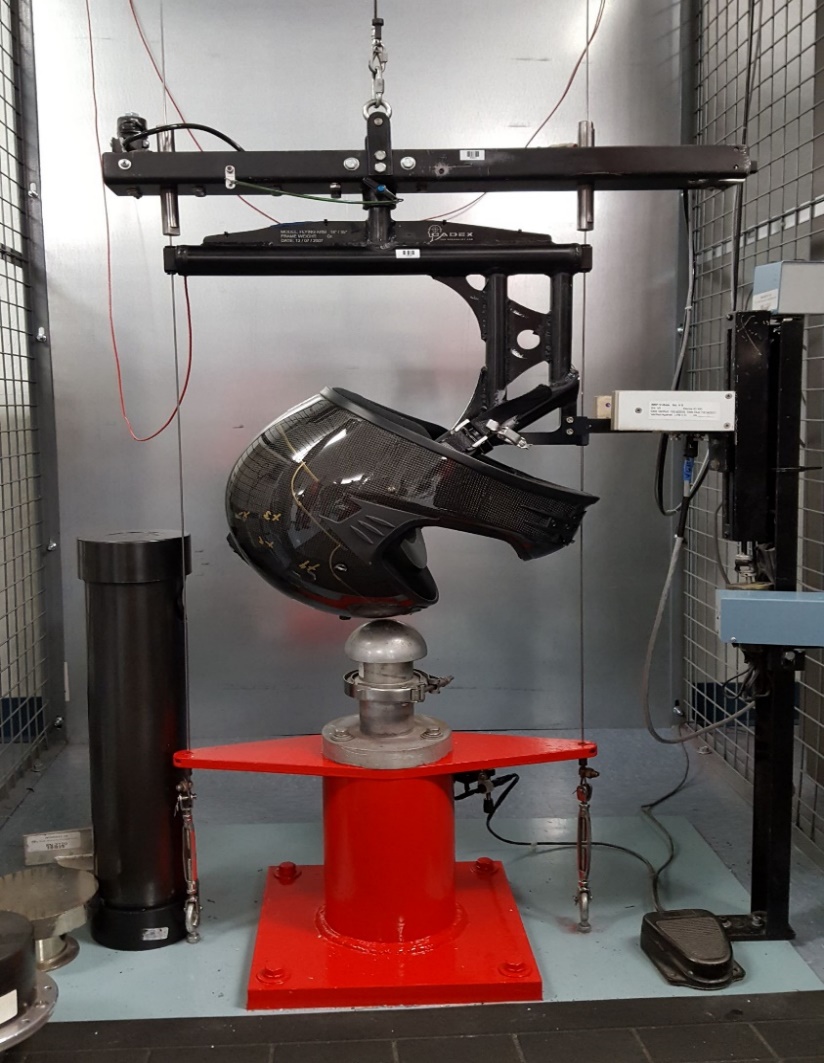 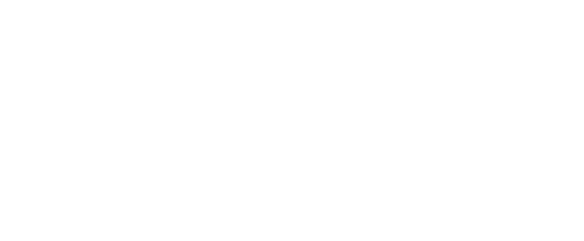 www.smf.org
Experience and Expertise
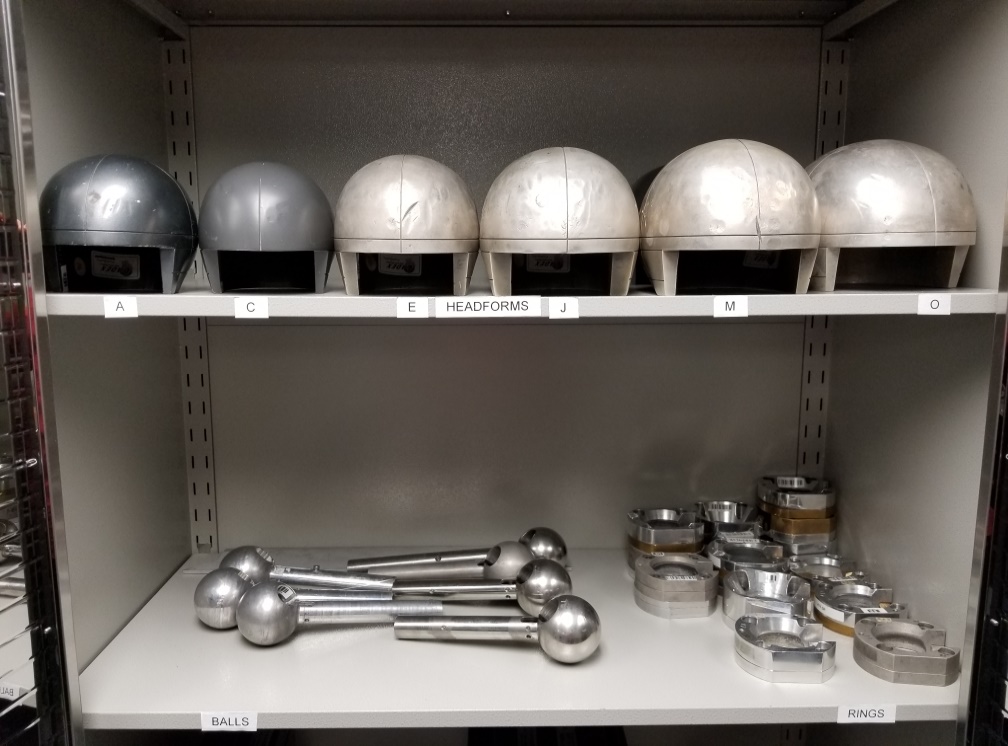 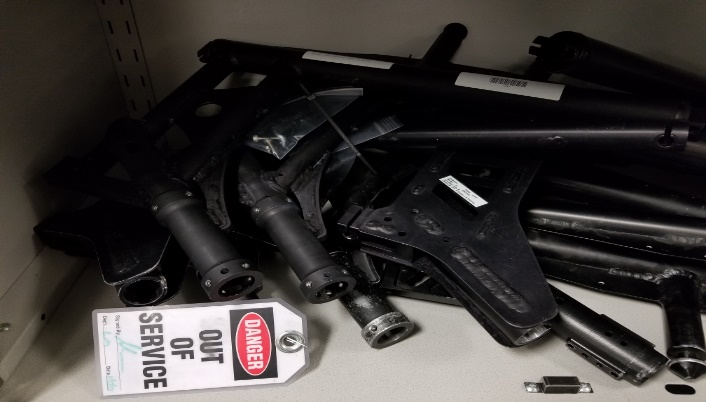 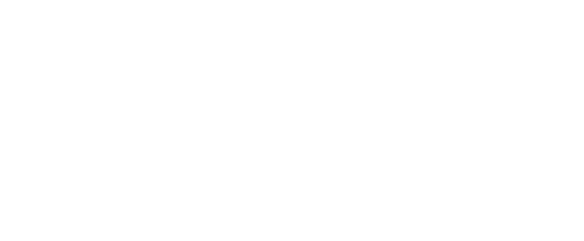 www.smf.org
Snell Certification Program
Tough Standard Requirements
To ensure best protection available
Certification
To determine Worthy Helmets
Random Sample Testing
To assure compliance of helmets in markets
www.smf.org
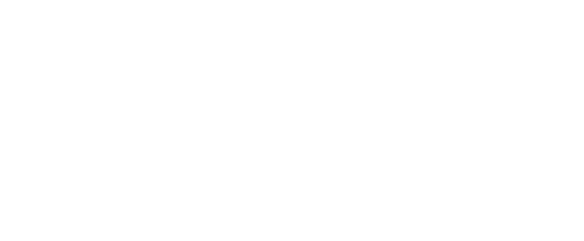 Snell Certification/RST Testing
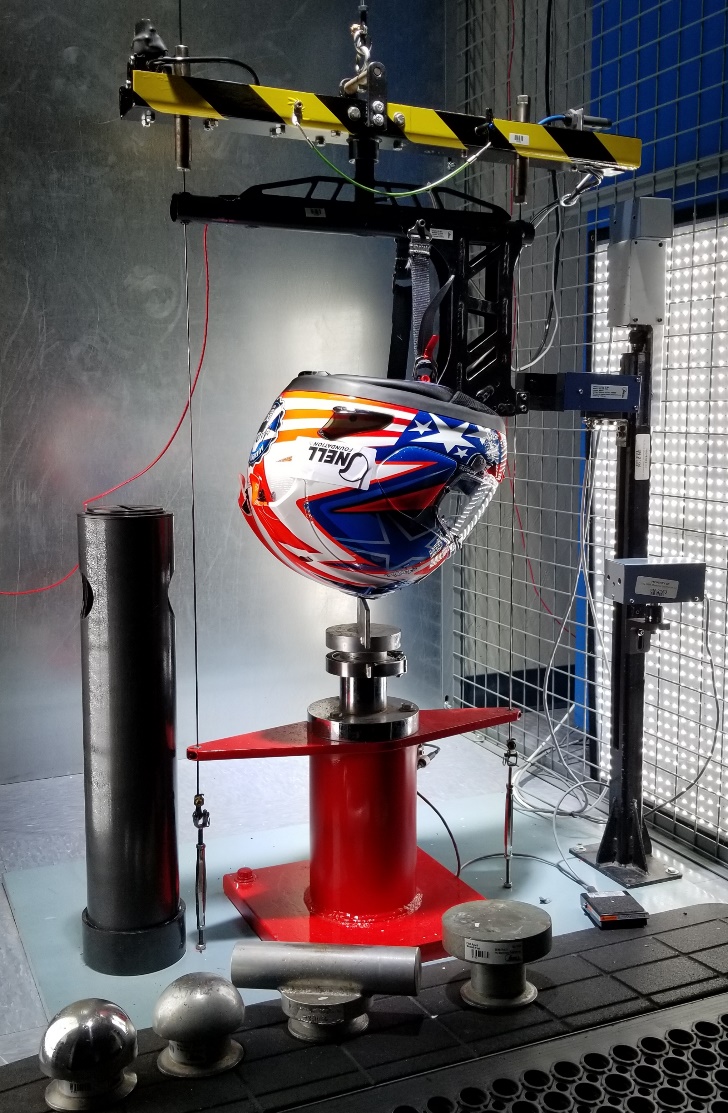 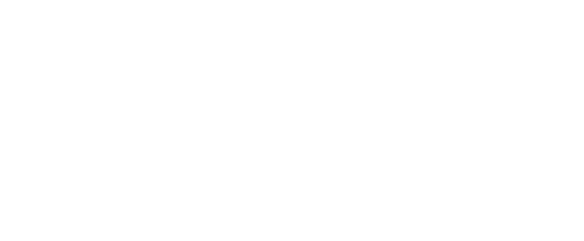 www.smf.org
Snell – Most Stringent Standard
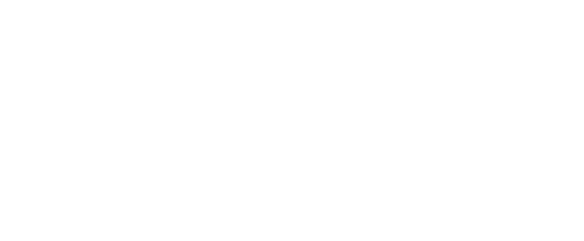 www.smf.org
Snell Updates Standards Every 5 Years M2020 Standard Effective Oct. 1, 2019
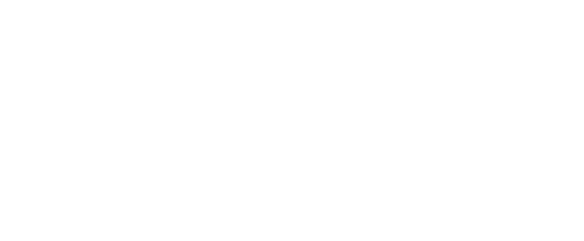 www.smf.org
Newer Helmets and Greater Protection
The effectiveness of helmet has increased from 29% between 1982-1987 to 37% between 1993-2002.(NHTSA reports)

Tougher Snell Standards

DOT Standard Unchanged

Better Designs and Materials
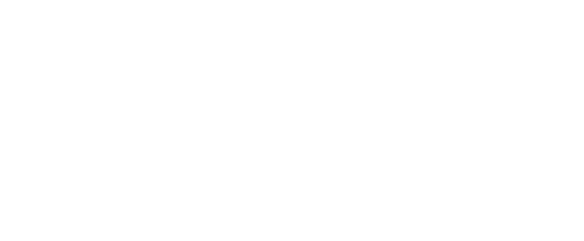 www.smf.org
Shell Spreads the Load.Liner Foam = More Braking Time
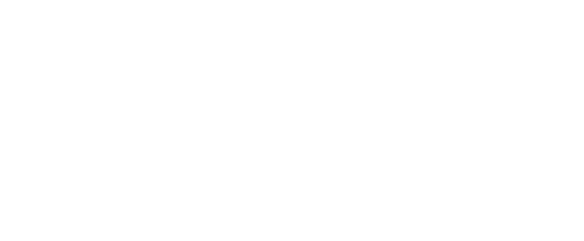 www.smf.org
[Speaker Notes: This is an example of what impact can do.  This is a tested helmet which was sawn in half.  You can see what test impacts have done in the front.  The shell has recovered but the stiff liner has been permanently crushed.  It has actually recovered some of it’s thickness. During the impacts, it was squeezed much thinner.  Snell helmets need every bit of their wall thickness to pass the tests.  Of course, a smaller hit wouldn’t require as thick a liner but if that thinner walled helmet was to get a major hit, once the liner was used up the rest of the damage would go to destroying our test head form; or some rider’s head.]
Research Snell vs DOT
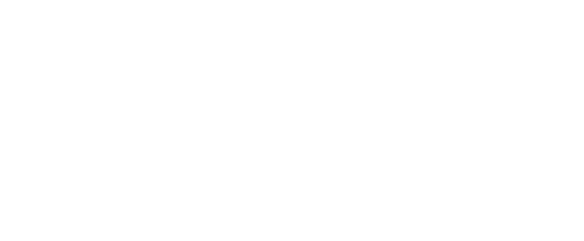 www.smf.org
Snell Protects/DOT Bottoms Out
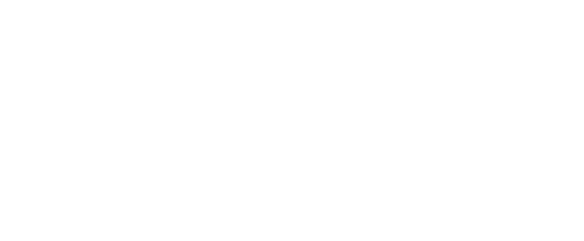 www.smf.org
Fact Check
Misinformation that Snell helmets are only for racers.
DOT is NOT all you need.
Snell helmets are NOT too hard.
Snell &  DOT protect the same in minor impacts.
Snell continues to protect at higher levels long after DOT protection fails.
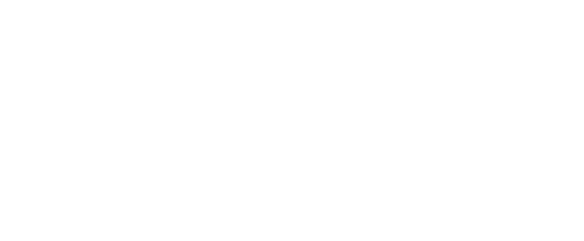 www.smf.org
International Conference of Biomechanics Research (IRCOBI)
September 2015 in Lyon, France

Snell Presents Peer Reviewed Research Paper

Low Energy Impact Comparison Study

Snell and NOCSAE Sponsor a Seminar on Test Method for Angular Acceleration
www.smf.org
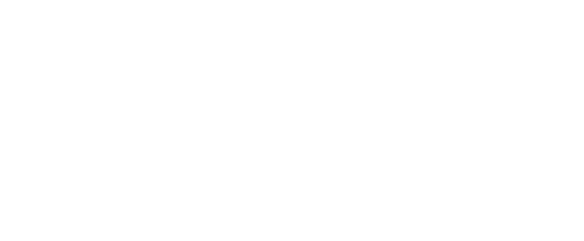 Three Helmet Standards (US)
ECE and DOT (FMVSS 218)
Mandatory – minimum impact protection requirement
DOT Self-certified /ECE Not as protective
Manufacturers arrange “reasonable” testing 
Claim DOT certification for their own products
Snell M2015
Voluntary – premium impact protection capability
Snell certified
Snell does pre-market and in-market testing 
 Manufacturers are bound by contract
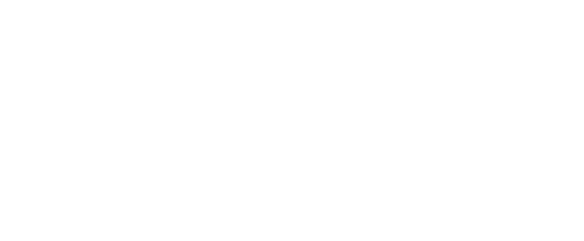 www.smf.org
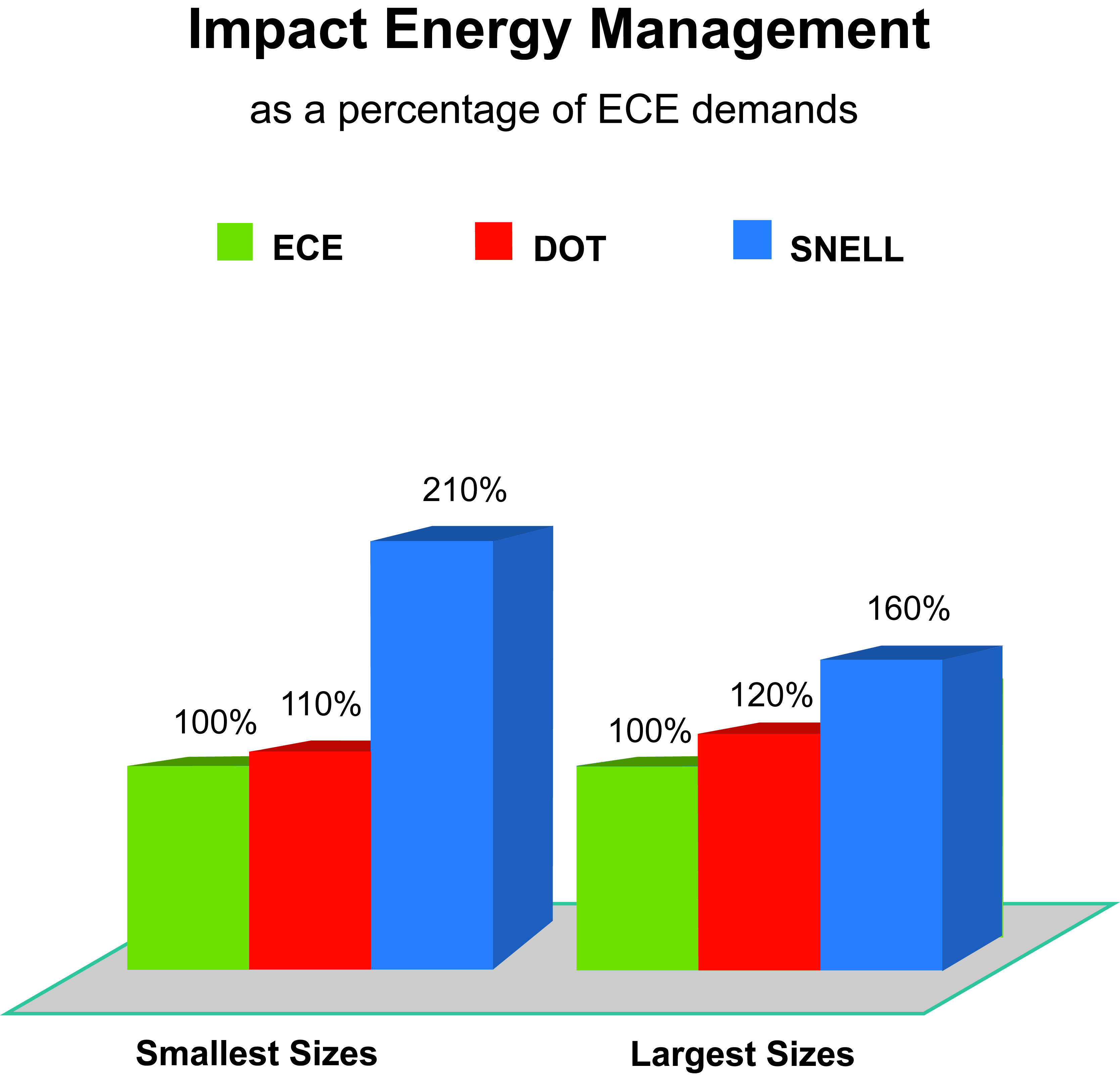 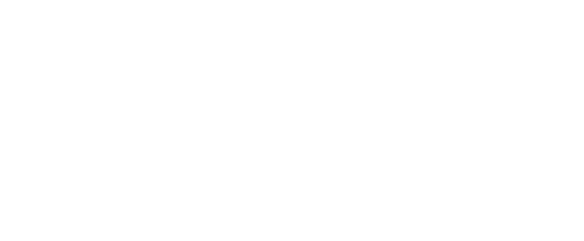 www.smf.org
Snell Means Premium Protection.DOT and ECE are Minimum Requirement.
www.smf.org
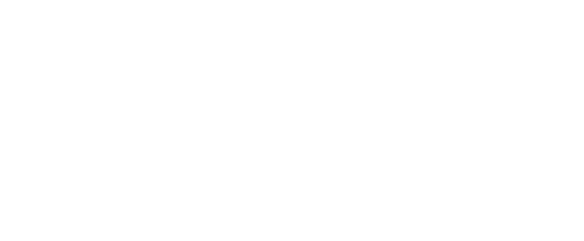 Motorcycle Helmet Effectiveness
NHTSA estimates that helmet usage leads to:

37% reduction of crash fatality

67% prevention of brain injuries
www.smf.org
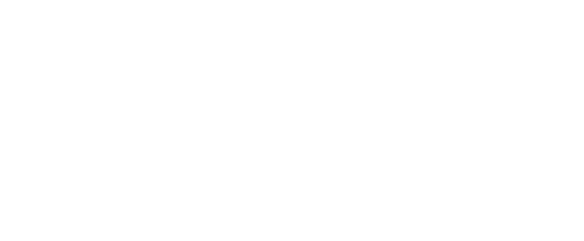 Other Snell Standards
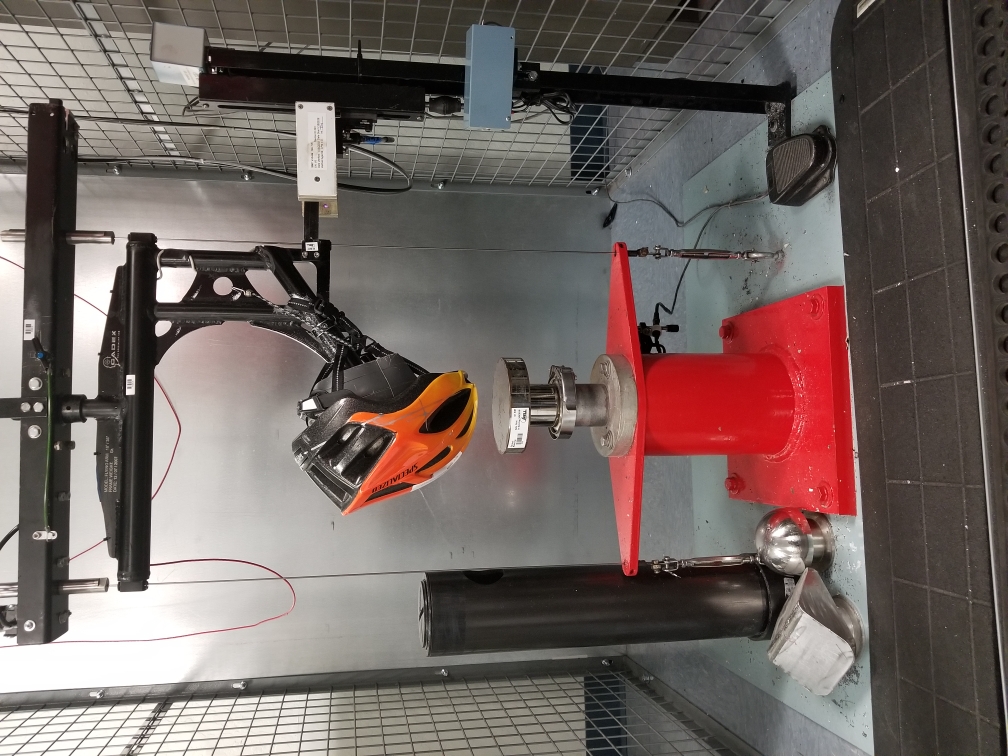 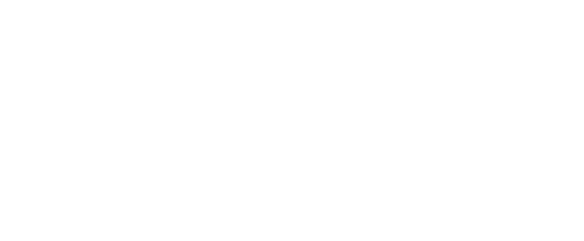 www.smf.org
NASCAR & INDY 500
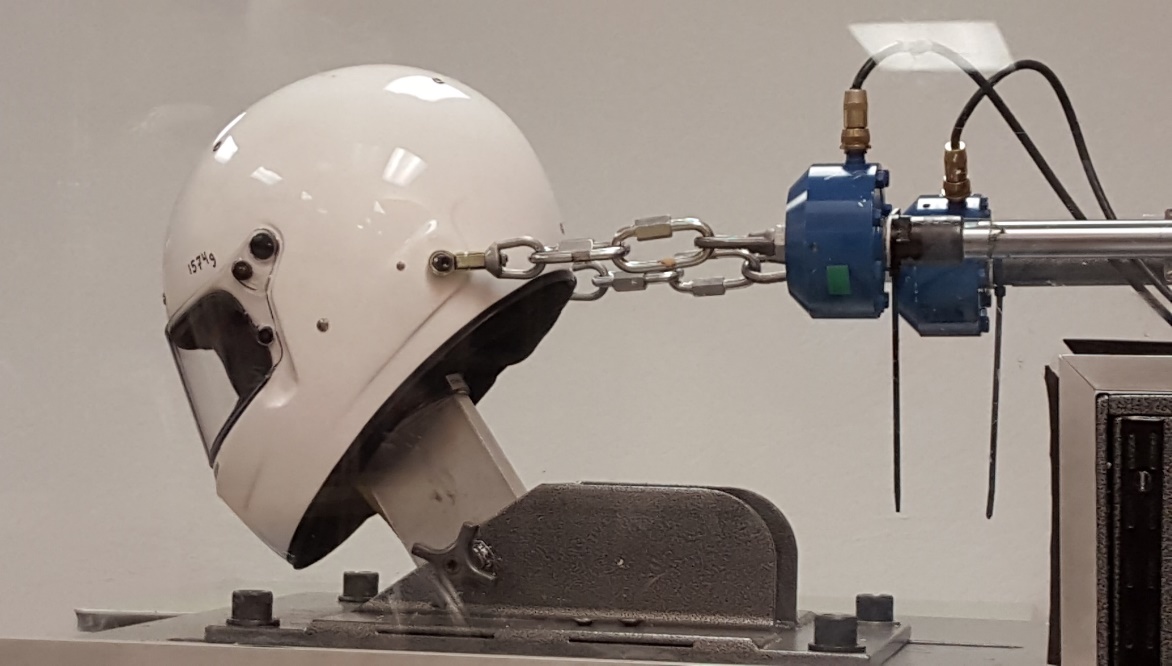 www.smf.org
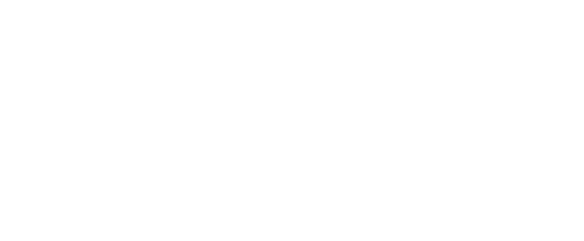 Austin Dillon Walking Away from  2015 Crash NASCAR Daytona Finish
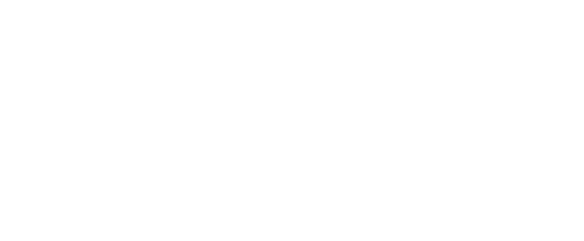 www.smf.org
Helmet Fit Research
Well-fitted helmets protect better.

Dr. Amy McIntosh reported in 2012 that children with help fitting a helmet had concussions reduced by 41%.
www.smf.org
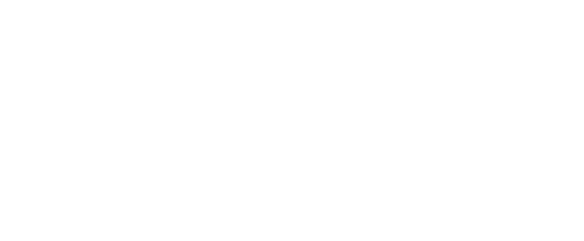 How Helmets Work
Space

Time

Cartoon Videos on YouTube.com
www.smf.org
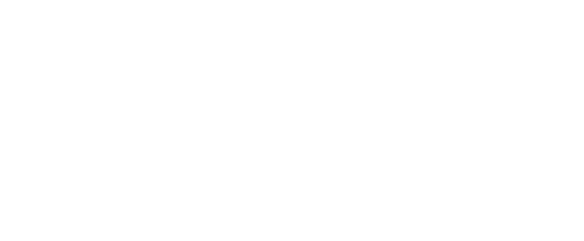 Wireless Head Form for Rotational Impact Test
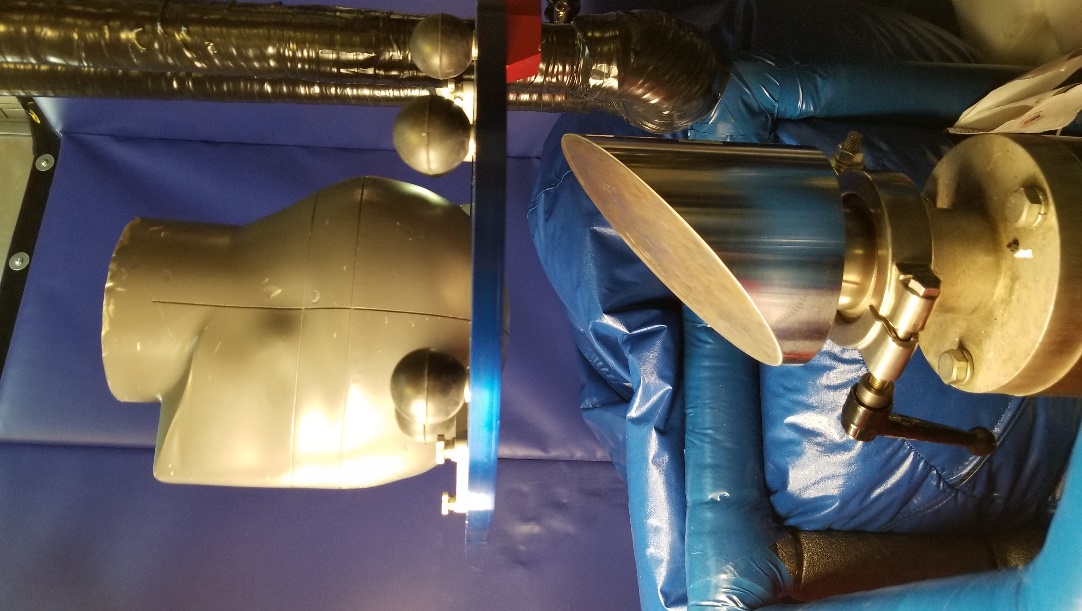 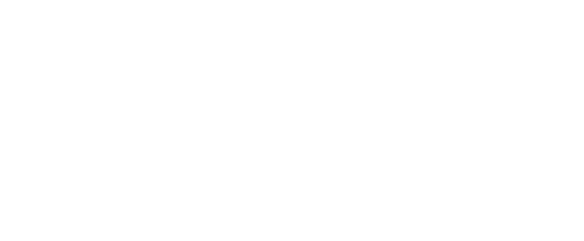 www.smf.org
Bridging Vein Rupture
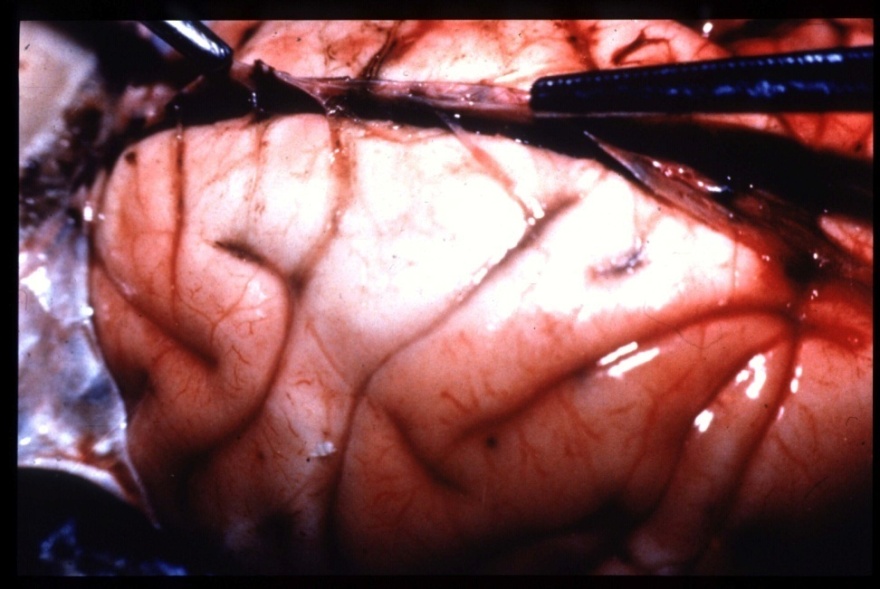 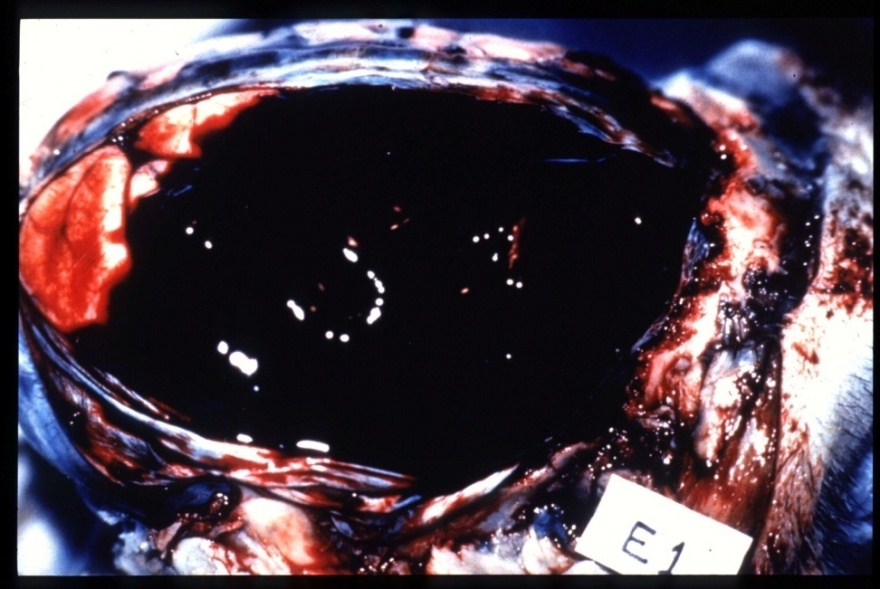 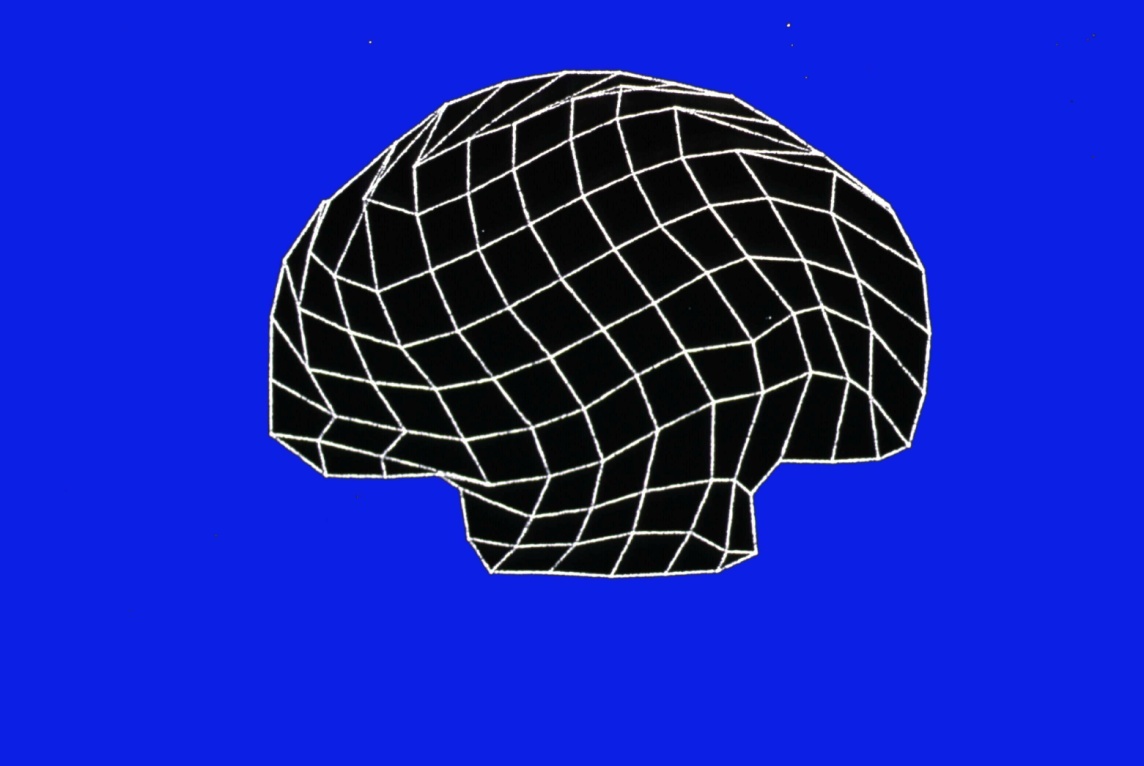 Snell Foundation, Inc.   www.smf.org
Shell Spreads the Load.Liner Foam = More Braking Time
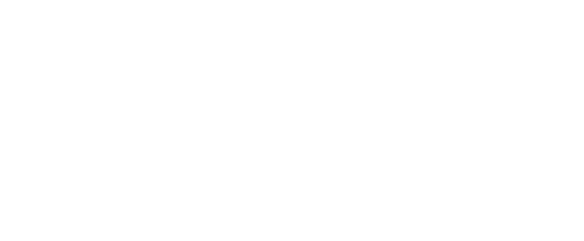 www.smf.org
[Speaker Notes: This is an example of what impact can do.  This is a tested helmet which was sawn in half.  You can see what test impacts have done in the front.  The shell has recovered but the stiff liner has been permanently crushed.  It has actually recovered some of it’s thickness. During the impacts, it was squeezed much thinner.  Snell helmets need every bit of their wall thickness to pass the tests.  Of course, a smaller hit wouldn’t require as thick a liner but if that thinner walled helmet was to get a major hit, once the liner was used up the rest of the damage would go to destroying our test head form; or some rider’s head.]
Physics in a Thumb Tack
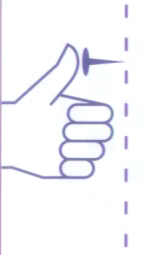 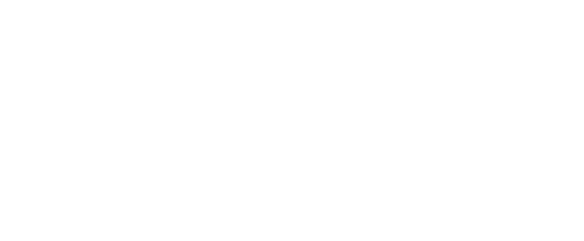 www.smf.org
Hard Shell /Spread the Force
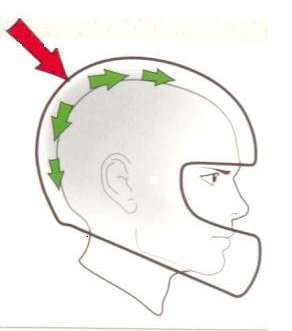 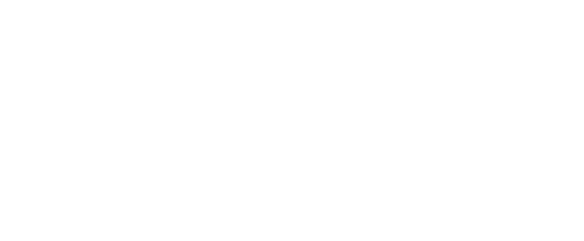 www.smf.org
Skull Fracture and Hemorrhage
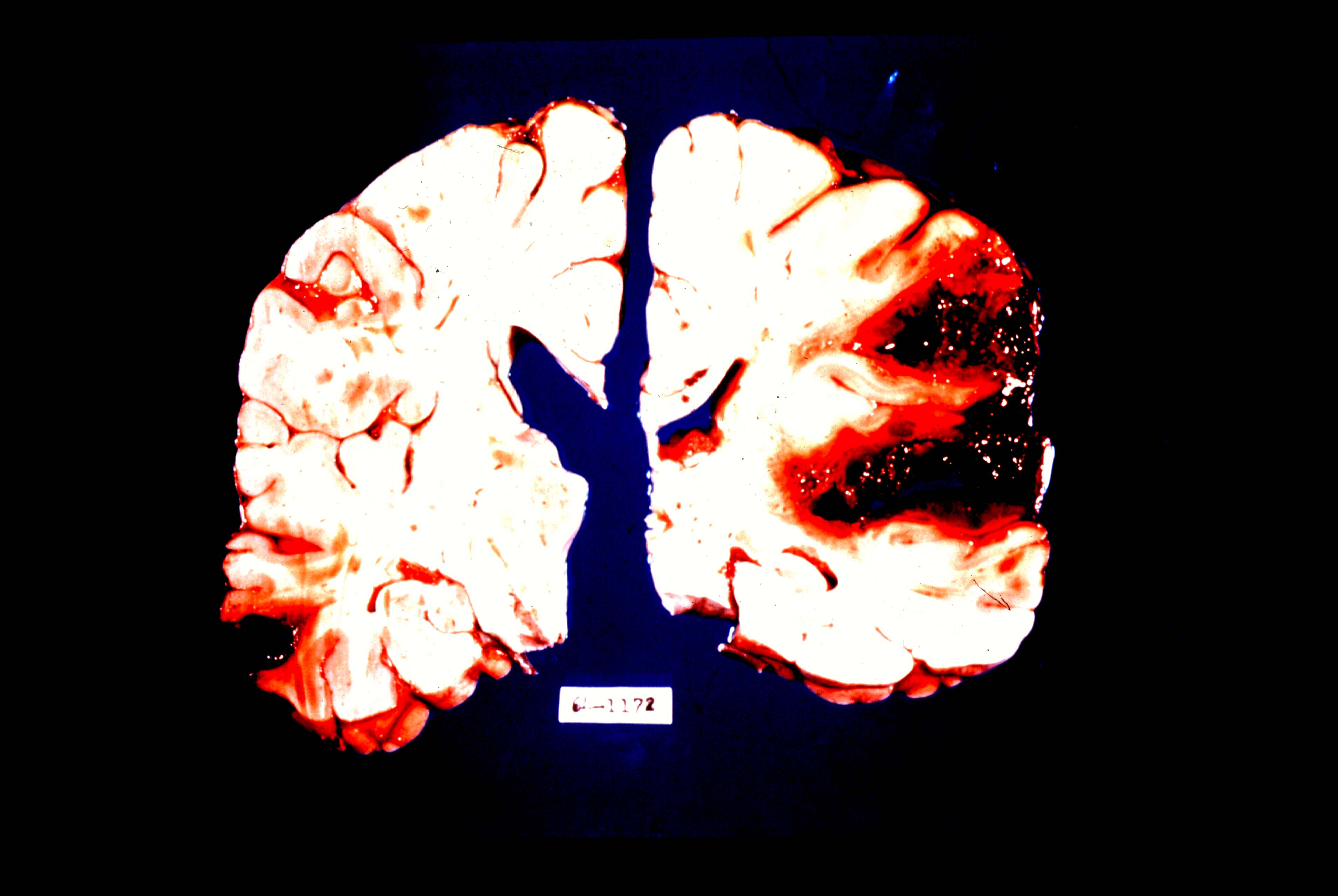 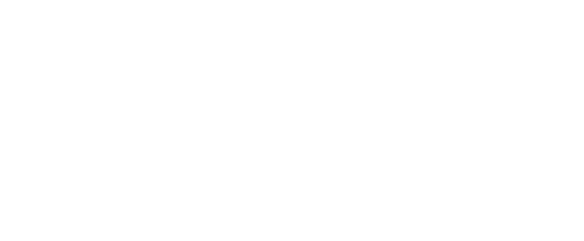 www.smf.org
Snell Helmets Save Lives.
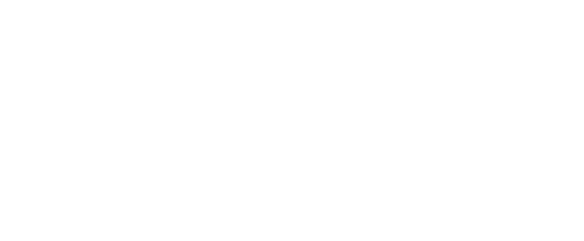 www.smf.org
Snell Tests For Public Safety
Snell Web Site Helmet List

Updates Each Day

Certified Helmets by Name and Size

Decertified Helmets Noted
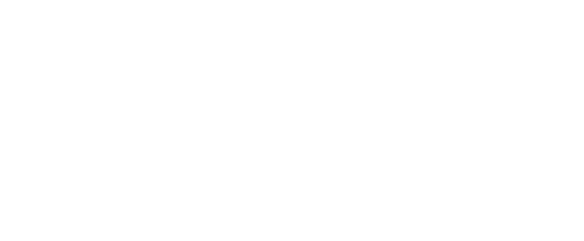 www.smf.org
Snell’s Mission
Evidence based Helmet Standards

Premium Protective Helmets

Injury Prevention Education
www.smf.org
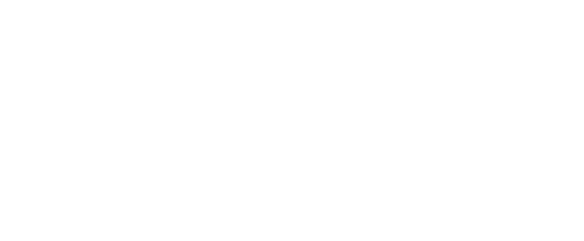 SCCA National Hall of Fame 2015
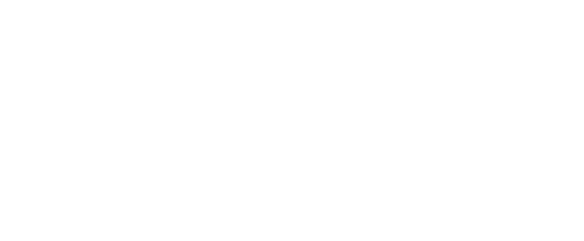 www.smf.org
Helmet Dos and Don’ts
Replace every 5 years.
Fasten chin strap.
Clean with only soap and water.
Do not cut or alter the helmet liner.
Do not put helmet near hot muffler or engine.
Do not place helmet atop mirror or handle bar.
www.smf.org
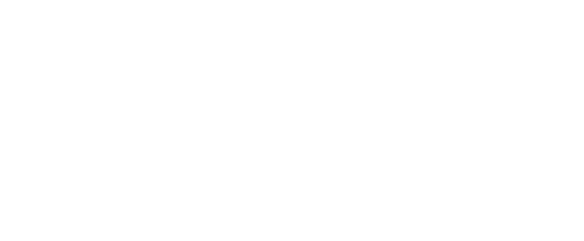 Snell’s Mission
Evidence Based Helmet Standards

Premium Protective Helmets

Injury Prevention Education
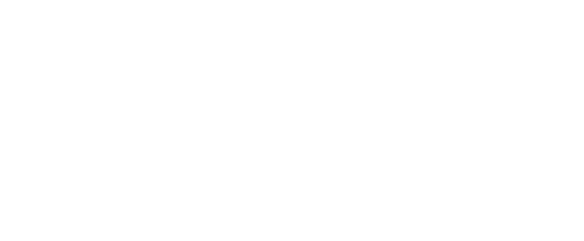 www.smf.org
We Don’t Make Helmet. We Make helmets Safer.
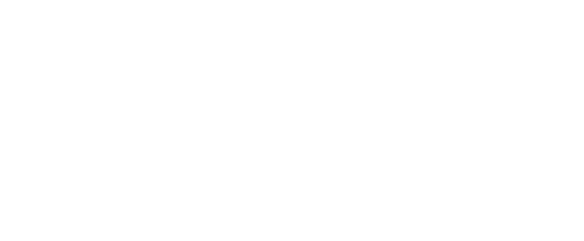 www.smf.org
More Information
Videos in Snell Youtube Channel
How Helmet Works to Protect the Brain
Why Helmet Standards Matter
Snell Lab Tour

Snell Facebook/Twitter

Call Snell Lab and Office: 916-331-5073
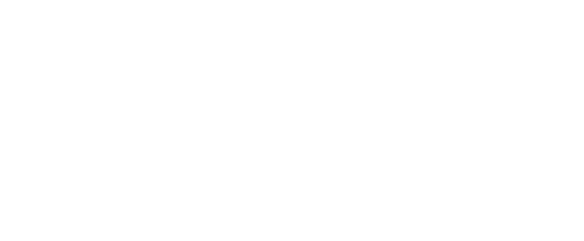 www.smf.org
Last Words
Riders have no direct indicators of helmet protective capability
Riders can look for indirect indicators 
  (e.g.:a serialized Snell sticker) 
There are reasonably foreseeable crashes that will exceed a helmet’s protective capabilities.  
In serious crashes riders need all the impact management capability a helmet can offer.
www.smf.org  916-331-5073 for more info
www.smf.org
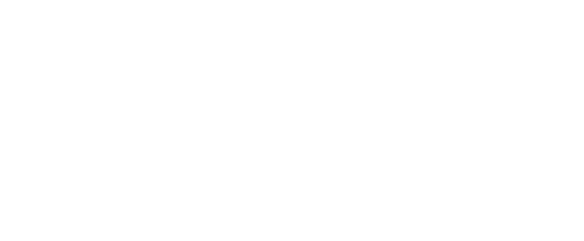